SU ÖRNEKLEMESİNDE DİKKAT EDİLECEK HUSUSLAR
4.HAFTA
Yeraltı suyu kompozisyonu küçük mesafelerde bile büyük farklılıklar göstermektedir. 
Tamamen filtrelenen kuyulardan alınan sular karışım suyudur. Belli seviyeleri temsil etmemektedir.   
Şekil 1.8’de yeraltı suyu kimyası profili görülmektedir. Kumlu akiferde özel-spesifik açılan kuyuda anoksik (Fe+2’li) zonun üzerinde oksik (O2) bir zon olduğu tespit edilmiştir.
Appello ve Postma (2005)
Anoksik ve oksik zonu içeren bir filtreleme yapılarak alınan örneklerde her iki zonun suları karıştığından aşağıdaki reaksiyonla demiroksit (götit) oluşmakta ve asit açığa çıkmaktadır.2Fe+2 + ½ O2 + 3H2O           2FeOOH + 4H+
Appello ve Postma (2005)
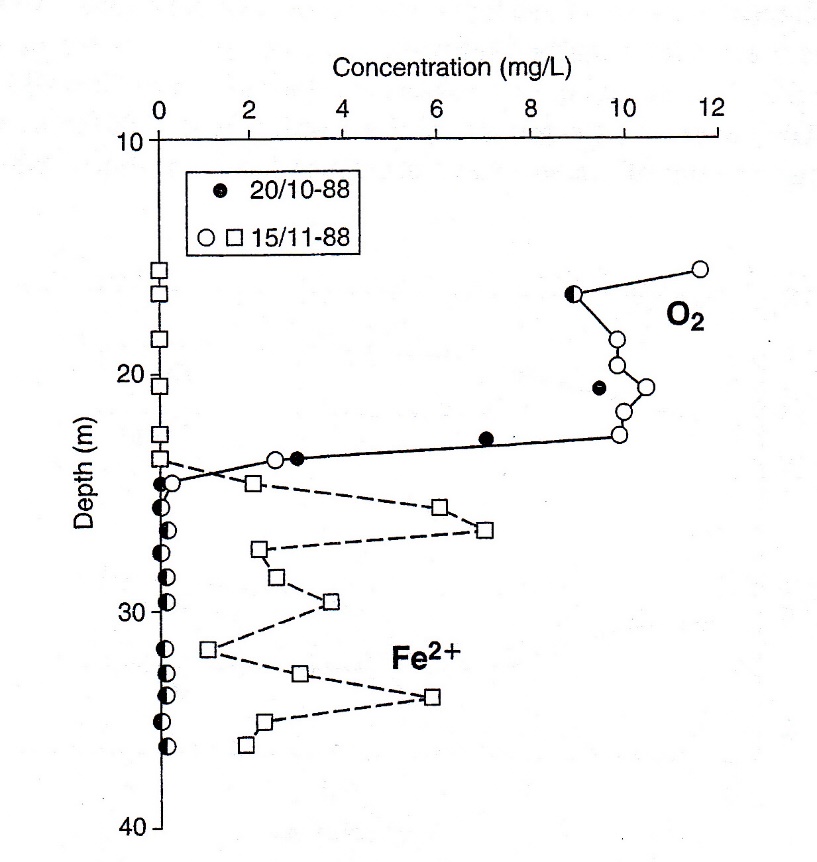 Appello ve Postma (2005)
Bu şartlarda alınan örneğin kompozisyonu karışım ve reaksiyonun büyüklüğüne bağlı olarak değişmektedir.
Benzer reaksiyonlar sığ kuyularda, hava ile temasta olan seviyelerde, geniş çaplı açık kuyularda oluşabilir.
Appello ve Postma (2005)